Шоколад
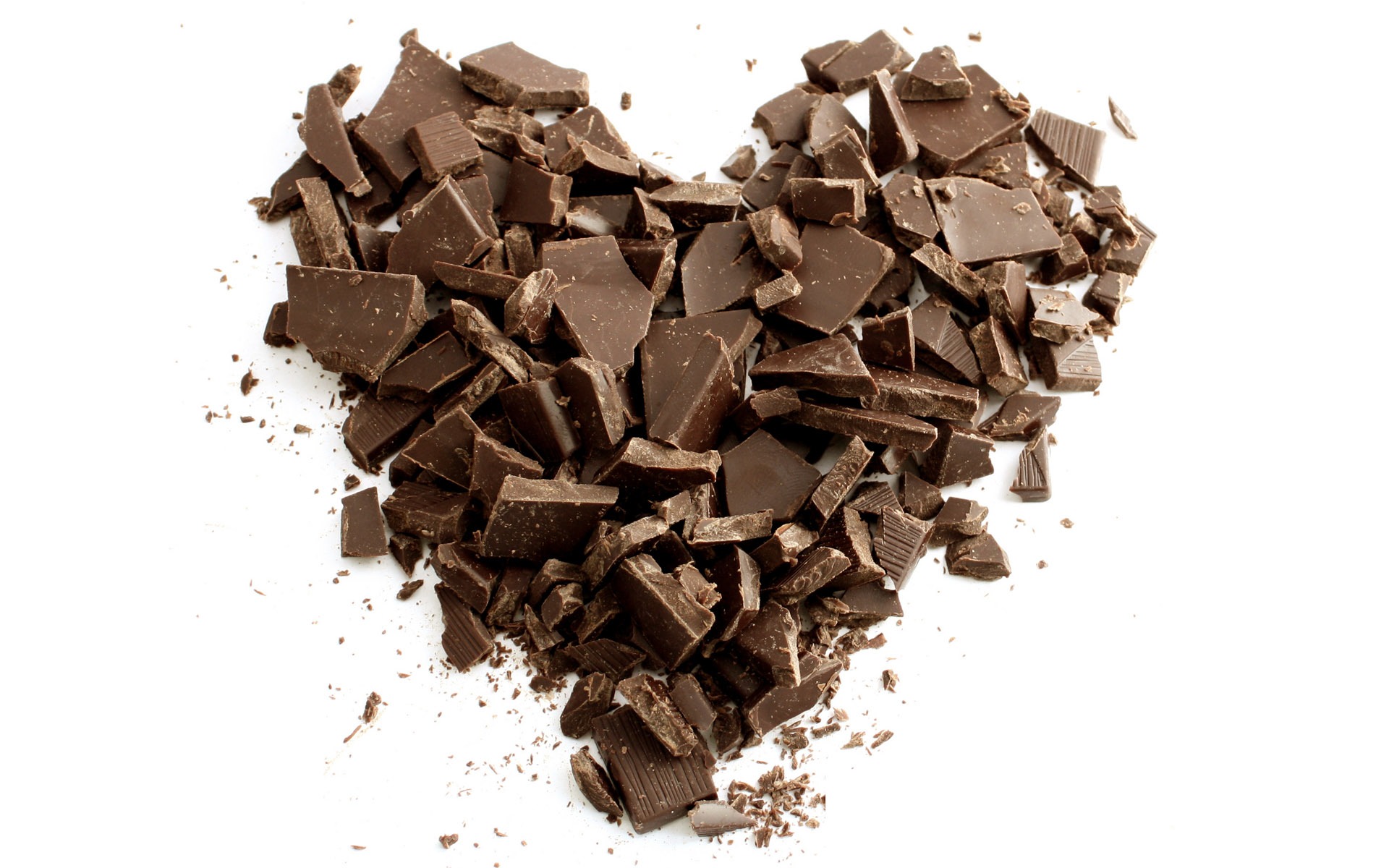 Нет шоколада – нет завтрака! 
Чарльз Диккенс
 “Записки Пиквикского клуба”
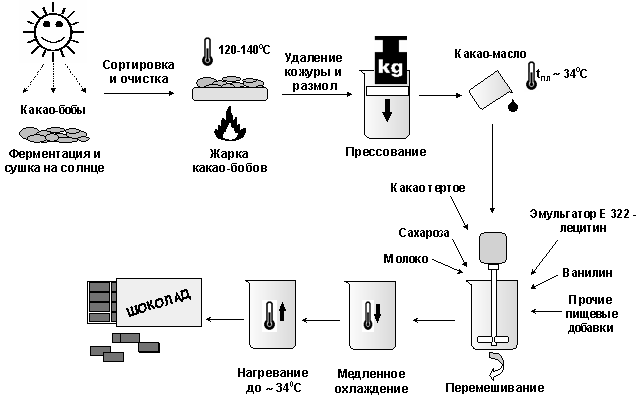 Состав шоколада
Что входит  в состав шоколада?

 Углеводы (сахар)

 Жиры (масло какао)

 Белки

 Кофеин, теобромин
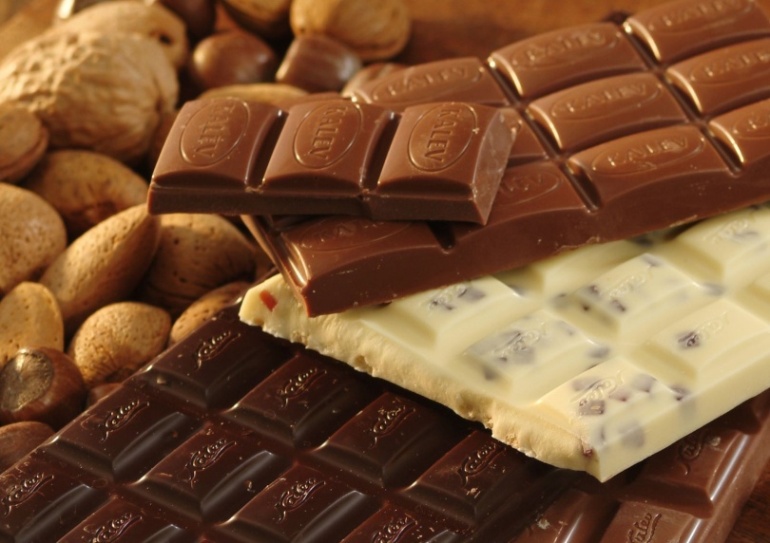 Практическая работа
Определите при помощи реакций состав шоколада
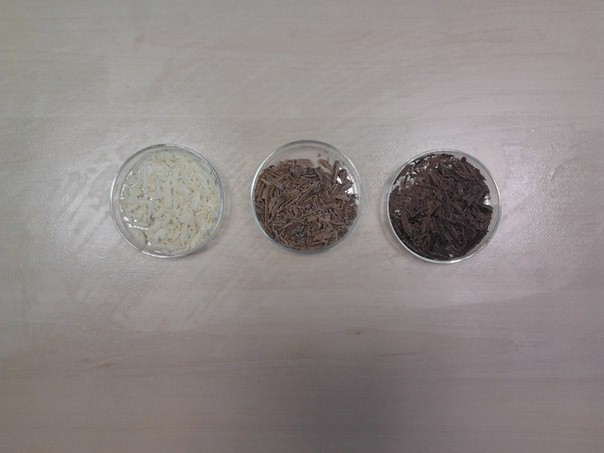 «Сладкая» сторона шоколада
Помогает сохранить здоровье сердца и сосудов
Укрепляет иммунитет 
Умеренное употребление продлевает жизнь на год
Оказывает бодрящее воздействие
Присутствуют витамины А, В и Е, а также белок, кальций и магний
«Горькая» сторона шоколада
Про чрезмерном употреблении можно набрать лишний вес
Может вызвать аллергию
Может лишить сна из-за содержащегося в нём кофеина
На какао-плантациях часто используется тяжелый низкооплачиваемый детский труд
(Может даже убить: смертельная доза шоколада – 10-50 кг за раз.)
Спасибо за внимание !
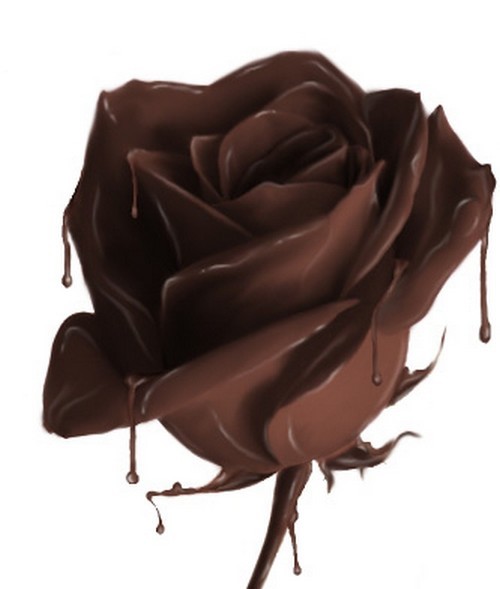